Retrieval PracticeRomeo and Juliet
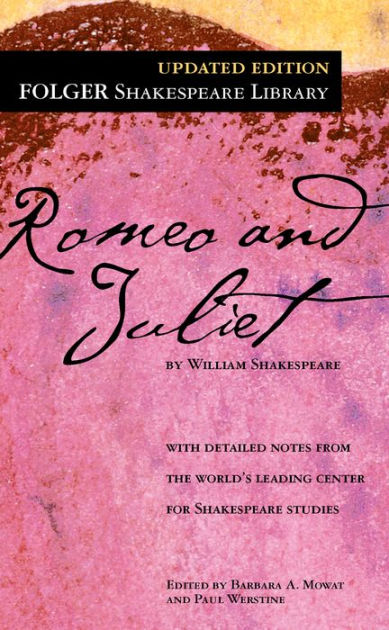 [Speaker Notes: Welcome! We are thrilled that are using our retrieval practice resource for the Romeo and Juliet Curriculum Unit.  
Retrieval Practice
Retrieval Practice is an academic system in which you ask students questions designed to help encode key knowledge into long-term memory. These questions draw on knowledge from the Knowledge Organizer, the novel itself, or recently read embedded texts.
 
Tips for Planning & Implementation
Plan your target response for each Retrieval Practice question. You might note these responses in your teacher-created version of the student packet or simply print out this RP deck.
Decide how students will respond to each Active Practice question: Turn and Talk, Cold Call, Raise Hands, Everybody Writes. Students do not need to write the response for every Retrieval Practice question. 
The activity is designed to be fast and energetic with little discussion. The purpose is the retrieval. This helps encode the information in long term memory. A common mistake is to spend time discussing answers to these questions. If students are dying to discuss, it is of course permissible from time to time but doing so is likely to disrupt lesson timings. Occasionally, teachers may choose to engage in brief discussion based on data or to leverage student enthusiasm, but the focus of this section of the lesson should be quick, efficient, and accurate practice.

You will find two slides per retrieval practice.  The first slide lists the questions.  The second slide lists the answers.   Each slide is labeled at the top with the lesson number.  Within this deck you will find retrieval practice for lessons 4, 8, 9, 12,  13, 16, 19, and .

We currently have included timestamps for each set of questions but know that you may modify these timestamps depending on the needs of your students and length of your ELA block. Ideally, you want to ensure retrieval practice (both worktime and review) takes only 10 minutes.

Things to note:
Key terms from the knowledge organizer are written in blue.
Answers are written with key ideas or vocabulary in gold.
Answers which require examples from the teacher are noted in red.  Additional examples are sometimes listed in the notes section of the slide.
Each retrieval practice is designed to be student self-scoring with each question worth 1 point unless otherwise noted on the slide.  This will allow students to complete, score, and self-report their work.]
Retrieval Practice: Lesson 4
What do we call the period of time from 1558-1603? Why?
 What is a spoken introduction of a play called?
  Where was Shakespeare born?
  What was built in London in 1599? What would take place in this building? 
What is a tragedy?
What is a comedy? Which would you rather see?
Take 3 minutes to complete these questions
Retrieval Practice Answers: Lesson 4
The period of time from 1558-1603 is the Elizabethan Era or Elizabethan England because it is named after Queen Elizabeth I who ruled then.
 A spoken introduction to a play is called a prologue.
  Shakespeare was born in Stratford-upon-Avon.
  The Globe Theatre was built in London in 1599.  Many of Shakespeare’s plays were performed in the Globe. 
A tragedy is a play in which a character suffers a serious downfall or a death.
A comedy is a play in which characters overcome struggles in an entertaining way. <Answers may vary>
Self-score: ______ /6
Retrieval Practice:  Lesson 8
What is a sonnet?
How many quatrains are in an English or Shakespearean sonnet? How many couplets?
What is a soliloquy?
What is the name of the time period from 1558-1603? Why?
What is a pun? Can you recall any puns from the play?
Take 3 minutes to complete these questions
Retrieval Practice Answers:  Lesson 8
A sonnet is a 14-line rhyming poem, often about love.
There are three quatrains in an English or Shakespearean sonnet and there is one couplet.
A soliloquy is a speech delivered by a character alone on stage, revealing their true thoughts and emotions.
The time period from 1558-1603 is called the Elizabethan period because it was named after the queen of England at the time, Queen Elizabeth I.
A pun is humor that occurs when a word has two or more different meanings.  <insert answer here>
Self-score: ______ /5
[Speaker Notes: Additional Answers:

Question #5 has multiple answers. Teachers should try to surface as many as they see fit.

5. Answers may include: 
“You have dancing shoes / With nimble soles. I have a soul of lead.”
“Borrow Cupid’s wings /And soar with them”…”I am too sore enpierced with his shaft…”
“…and so bound I cannot bound a pitch”]
Retrieval Practice:  Lesson 9
What is a Prologue? 

What is a topic or idea that Shakespeare included in the Act 1 Prologue? What is one from the Act 2 Prologue?
What do we call a speech by a character who is alone on the stage?
What is a foil? In what ways is Mercutio a foil for Romeo? Explain. 

What do we call a hint that suggests future events? Can you recall any from the play?

What is a motif? What motif have we noted in Romeo and Juliet?
Take 3 minutes to complete these questions
Retrieval Practice Answers:  Lesson 9
A prologue is a spoken introduction to a play. 

In the Act 1 Prologue, Shakespeare mentions the parents. In the Act 2 Prologue Shakespeare includes Romeo and Juliet’s names. 
A speech by a character who is alone on the stage is called a soliloquy.
A foil is a character who contrasts another character in order to highlight particular qualities. Mercutio is a foil for Romeo because Mercutio is not interested in romantic love while Romeo is obsessed with it.

Foreshadowing is a hint that suggests future events. Foreshadowing is found in the play when <Insert answers here>.

A motif is a repeated image that helps develop a theme. We noted a motif of light and darkness.
Self-score: ______ /6
[Speaker Notes: Additional Answers:

Questions #2, 4, and 5 have multiple answers. Teachers should try to surface as many as they see fit.

2. The Act 1 Prologue specifically mentions fate (“fatal loins,” “star-crossed,” “misadventured”) but the Act 2 Prologue only hints at fate. The feud is specifically mentioned in the Act 1 Prologue but barely mentioned in the Act 2 Prologue.

4. Mercutio is lively and joking while Romeo is depressed and sad. Mercutio does not believe in dreams, while Romeo appears to.

5. Some examples include: the reference to “fatal” and “star-crossed” in the Prologue, Romeo heads to Capulet’s party thinking there is some “consequence yet hanging in the stars” that will result in his “untimely” death, etc.]
Retrieval Practice: Lesson 12
What is a paradox?
Which of the quotes on our Knowledge Organizer contains a paradox?
What is a motif? 
Which of our quotes contains a motif?
What do we call it when a character speaks alone on the stage, revealing their true thoughts?
What is the setting of Romeo and Juliet?
What is a sonnet? Name one place a sonnet occurs in the play.
Take 3 minutes to complete these questions
Retrieval Practice Answers: Lesson 12
A paradox is an apparent contradiction that seems true.
“Parting is such sweet sorrow” contains a paradox.
A motif is a repeated image that helps develop a theme.
“What light through yonder window breaks…” contains a motif.
A character speaking their true thoughts alone on the stage is delivering a soliloquy.
Romeo and Juliet is set in Verona, Italy.
A sonnet is a 14-line rhyming poem, often about love. Sonnets occur in the Prologues to Acts 1 and 2, and in Romeo and Juliet’s first conversation.
Self-score: ______ /7
[Speaker Notes: Additional Answers:

2. “Sweet” and “sorrow” seem to contradict each other—yet it is true because although Juliet is sad to be separated from Romeo, she feels happy to be in love with him and to look forward to their next meeting.

4. “What light…”contains the motif of dark/light.]
Retrieval Practice: Lesson 13
What is masculine honor? Where have we seen examples of it in the play?
What is iambic pentameter? 
What is blank verse?
In drama, what is the difference between an act and a scene? 
What is a pun?
Who says this line: “Ask for me tomorrow and you shall find me a grave man”? How is it an example of a pun?
What do we call a character who contrasts another character in order to highlight particular qualities?
Take 3 minutes to complete these questions
Retrieval Practice Answers: Lesson 13
Masculine honor describes a belief that men should defend their family, honor, and name, and failing to do so results in a loss of social status.  We have seen it <insert answer here>.
Iambic pentameter is a metered line with ten syllables and a set beat. 
Blank verse is unrhymed lines of iambic pentameter.
An act is a major division in a play. A scene is a smaller division that occurs within an act.
A pun is humor that occurs when a word has two or more different meanings.
Mercutio says this; it is a pun because grave has two meanings—very serious and important, but also dead, because Mercutio will be in a grave.
[Speaker Notes: Additional Answers:

Question #1 has multiple answers. Teachers should try to surface as many as they see fit.

Question 1: We see it in the brawl at the beginning of the play, when the servants defend the name of Capulet/Montague and Lords Capulet and Montague try to run out and engage in the brawl; we see it what Tybalt tries to fight Romeo at the Capulet party; we see it when Mercutio leaps to Romeo’s defense; we see it when Romeo kills Tybalt in revenge for Mercutio’s death.]
Retrieval Practice Answers: Lesson 13, continued
7. A character who contrasts another character in order to highlight particular qualities is a foil.
Self-score: ______ /7
Retrieval Practice: Lesson 16
What is dramatic irony? 

Complete this quote: “A pair of star-crossed lovers…”

What is a duality? Name one or two of the dualities Shakespeare tackles in Romeo and Juliet?

Explain how Fortune’s wheel relates to fate.

What are some motifs that occur in the play?

What is an apostrophe?

What might darkness represent to Juliet? Why might she call on it?
Take 3 minutes to complete these questions
Retrieval Practice Answers: Lesson 16
Dramatic irony is when readers know more than the characters.

“A pair of star-crossed lovers take their life”

A duality is a contrast between two ideas that point out themes in a text.  Fate vs. free will is a duality.

Elizabethans picture fate as a wheel. People hold on to the wheel while Fortune spins it. 

Some motifs are light/dark, time, celestial or heavenly objects.

An apostrophe is when a speaker addresses someone or something that cannot respond.

Darkness might represent <insert answer here>. She might call on it to <inset answer here>.
Self-score: ______ /7
[Speaker Notes: Additional Answers:

Questions #4 and 7 have multiple answers. Teachers should try to surface as many as they see fit.

Question 4: Sometimes people are on top of the wheel (good fortune) and sometimes on the bottom (bad fortune). It happens randomly, and people cannot control their position themselves.

Question 7: Darkness might also represent a time to hide/she might want her family not to find Romeo; darkness might represent the passage of time/she might want to control time to make her time together with Romeo last longer; darkness might represent her ability to stay together with Romeo/she might call on it to prevent Romeo’s impending exile.]
Retrieval Practice: Lesson 19
What is an apostrophe?

What is patriarchy?

What is the difference between tragedy and comedy?

Complete this quote—both lines! “What’s in a name?...”

What do we call it when we as readers know more than the characters in the play?

What is the term for a hint that suggests future events?
Take 3 minutes to complete these questions
Retrieval Practice Answers: Lesson 19
An apostrophe is when a speaker addresses something or someone who cannot respond.
A patriarchy is a society where men have the power than women to make decisions, control money and property, and get an education.
A tragedy is a play where the main character’s challenges end in a serious downfall or death, while in a comedy the challenges are overcome in a more entertaining way.
“What’s in a name? That which we call a rose/ By any other word would smell as sweet.”
Dramatic irony is when we as readers know more than the characters in the play.
Foreshadowing is a hint that suggests future events.
Self-score: ______ /6
Retrieval Practice: Lesson 22
What is a prologue? 

When and where was Shakespeare born?

What is a soliloquy? What specific soliloquies do you recall from the play?

What is a metered line with ten syllables and a set beat called?

What is a sonnet?

What is a foil? Who was a foil to Romeo?
Take 3 minutes to complete these questions
Retrieval Practice Answers: Lesson 22
A prologue is a spoken introduction to a play. 

Shakespeare was born in Stratford-upon Avon.

A soliloquy is speech delivered by a character alone on stage, revealing their true thoughts and emotions. Romeo delivers a soliloquy after the Capulet party while he is beneath Juliet’s window.

A metered line with ten syllables and a set beat is called iambic pentameter.

A sonnet is a 14-line rhyming poem, often about love.

A foil is a character that contrasts another character in order to highlight specific qualities. Mercutio is a foil to Romeo.
Self-score: ______ /6
[Speaker Notes: Additional Answers:

Question #3 has multiple answers. Teachers should try to surface as many as they see fit.

Question 3: Juliet delivers a soliloquy after the Capulet party when she does not realize that Romeo is under her window; Juliet delivers a soliloquy when she cannot wait to see Romeo again (“Gallop apace, you fiery-footed steeds…”); Juliet delivers a soliloquy before she drinks the Friar’s potion; Romeo delivers a soliloquy when he fears Juliet has “died” and he heads to the apothecary for poison; both Romeo and Juliet deliver soliloquies before they kill themselves in the tomb.]
Retrieval Practice: Lesson 23
What is irony? What is dramatic irony?

What are some examples of irony in the ending of the play?

What is a paradox?

What is the difference between the resolution of a tragedy and the resolution of a comedy?

What is humor that occurs when a word has two or more different meanings?

What is the importance of the year 1599?
Take 3 minutes to complete these questions
Retrieval Practice Answers: Lesson 23
Irony is the opposite of what is expected. Dramatic irony is when the reader knows more than the character.

It is ironic that <insert answer here>

A paradox is an apparent contradiction that seems true.

In a tragedy, the resolution occurs with a death or deaths; in a comedy the conflict is resolved by characters forgiving each other and reintegrating each other into society.

A pun is humor that occurs when a word has two or more different meanings.

In 1599, the Globe Theatre was built in London, England.
Self-score: ______ /6
[Speaker Notes: Additional Answers:

Question #2 has multiple answers. Teachers should try to surface as many as they see fit.

Question 2: It is ironic that the younger characters (Romeo, Juliet, Paris) [also Tybalt and Mercutio] die while the older characters live; it is ironic that Romeo believes that his death will “unyoke” him from his fate, when the Prologue said he was fated to die; it is ironic that when Juliet awakes, Romeo is beside her as the Friar’s plan states—but he is dead; it is ironic that Romeo and Juliet believes that killing themselves will extend their relationship, when actually there can be no real relationship if they are both dead; the Friar married them in hopes of ending the feud, but only their death end the feud, OR it is ironic that although Montague and Capulet claim to be ending the feud, they continue to compete in the raising of the statues, etc]